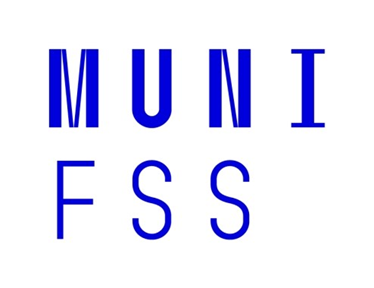 Current French Politics
A brief quiz to warm ourselves up: Who is this person?
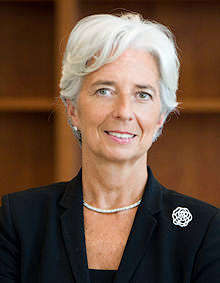 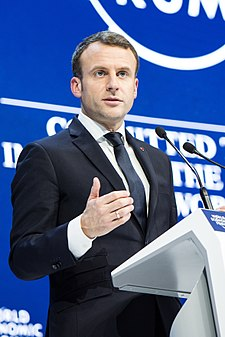 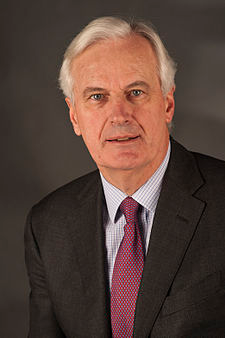 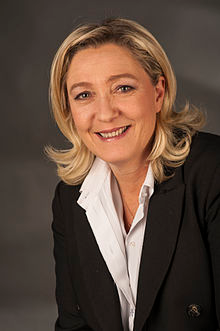 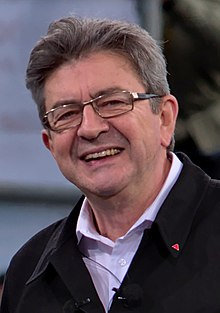 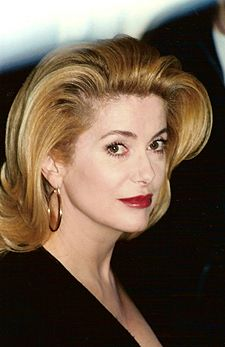 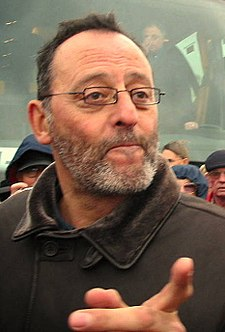 Presidency of Nicolas Sarkozy 2007-2012
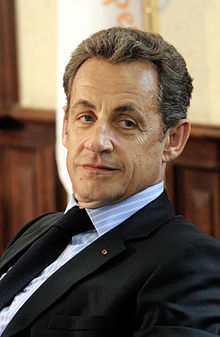 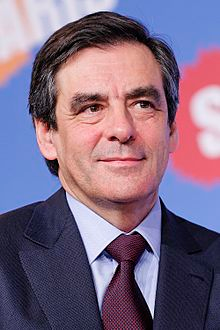 Sarkozy – minister of interior 2002-2004 and 2005-2007 (civil unrests 2005)
Anti-immigration and securitization rhetoric in the campaign and in office
Crisis of the Eurozone and French-German Leadership (‘Merkozy’)
Economics of state interventionism (dirigisme)
British and French operation in Libya 2011 turning down Kaddafi’ s regime
Prime minister François Fillon
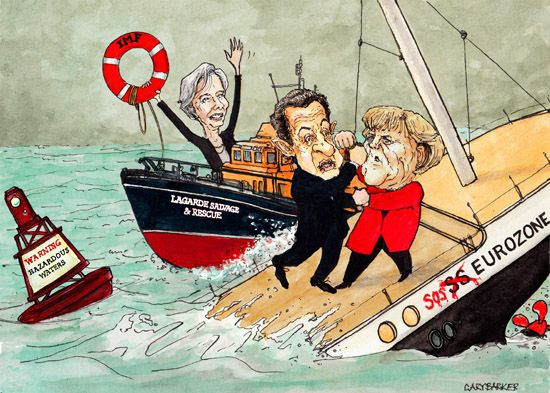 Presidential elections 2012
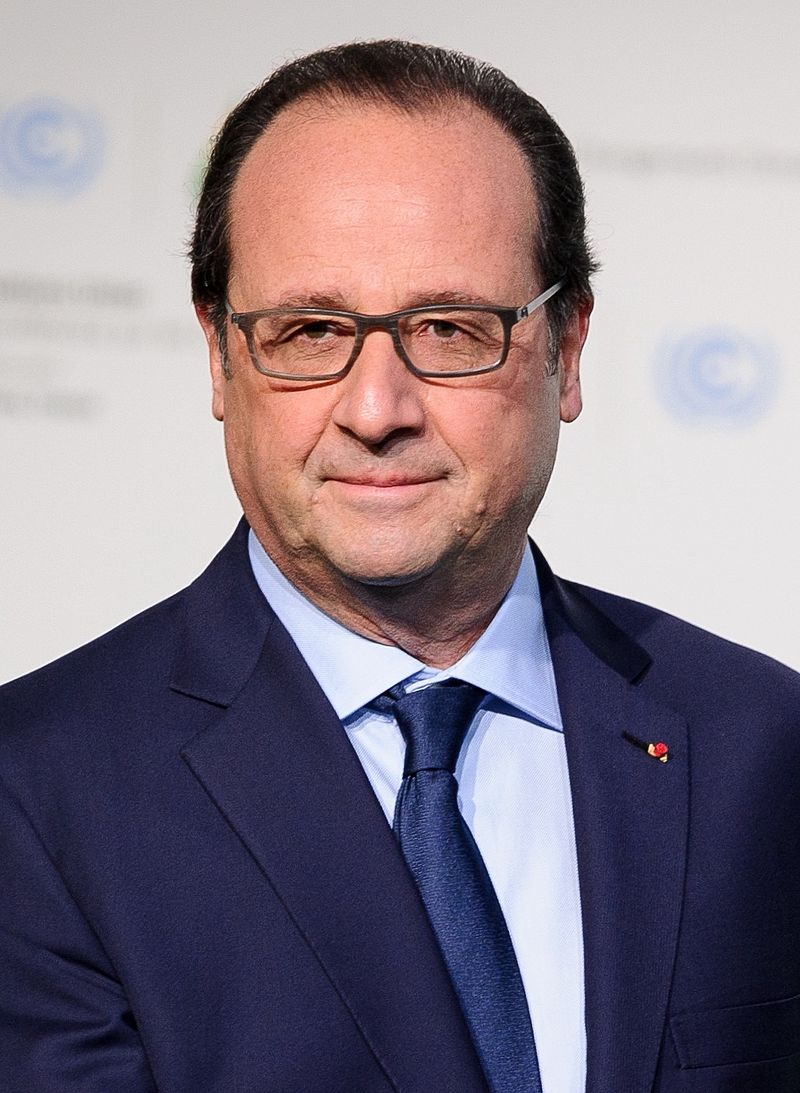 Main candidates:
François Hollande (28.6 per cent in the 1st round; 51/6 in the 2nd round)
Nicolas Sarkozy (27.2 / 48.4)
Marine Le Pen (17.9)
Jean-Luc Mélenchon (11.1)
François Bayrou (9.1)
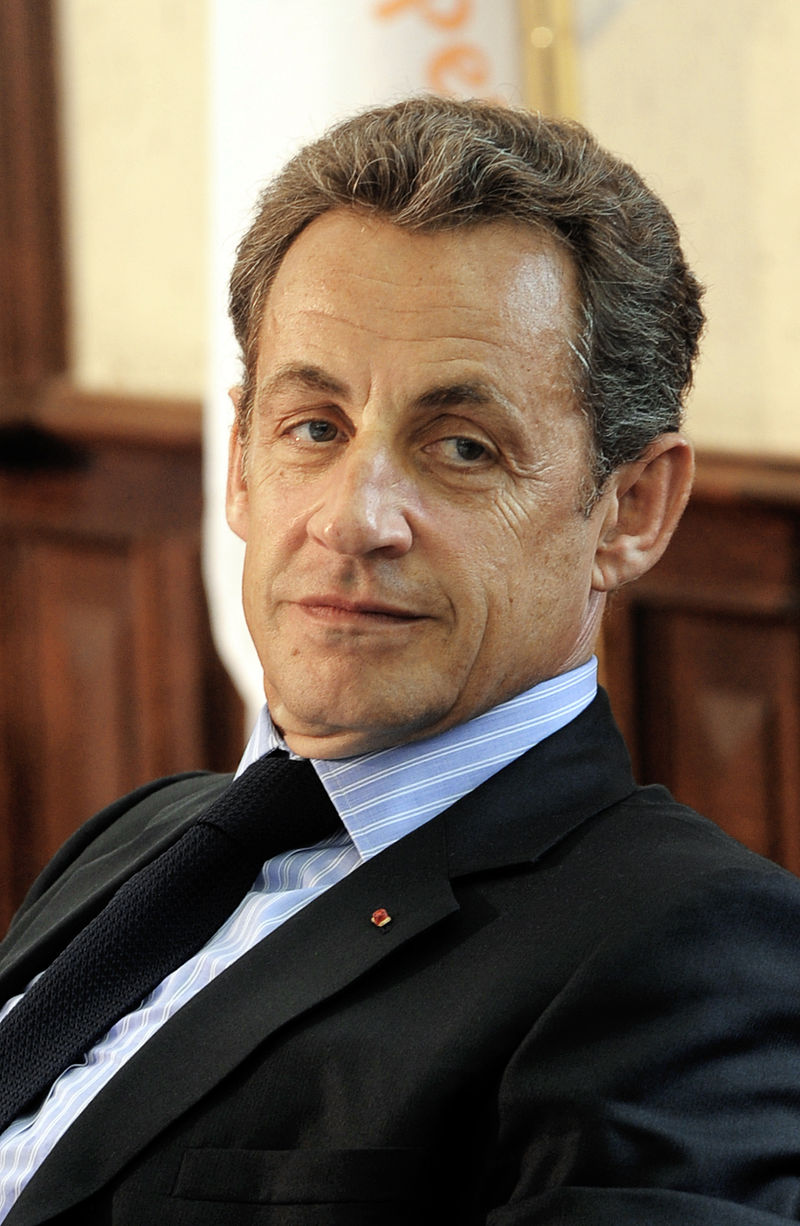 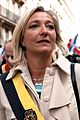 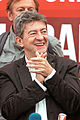 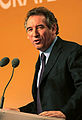 Parliamentary elections 2012
Presidency of François Hollande
First secretary of PS 1997-2008
Law on marriage of same-sex couples (2013)
Unpopular labour reform 2013 (Kurzarbeit)
January and November 2015 Paris and 2016 Nice terrorist acts
Economical and social difficulties
The least popular President of the 5th Republic
Prime ministers:
Jean-Marc Ayrault (2012-2014)
Manuel Valls (2014-2016)
Bernard Cazeneuve (2016-2017)
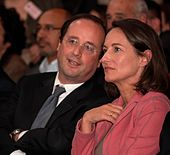 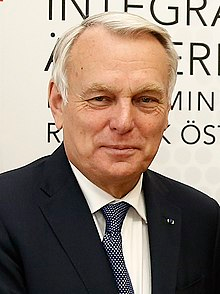 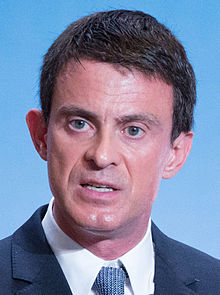 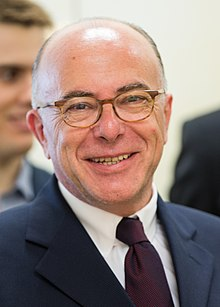 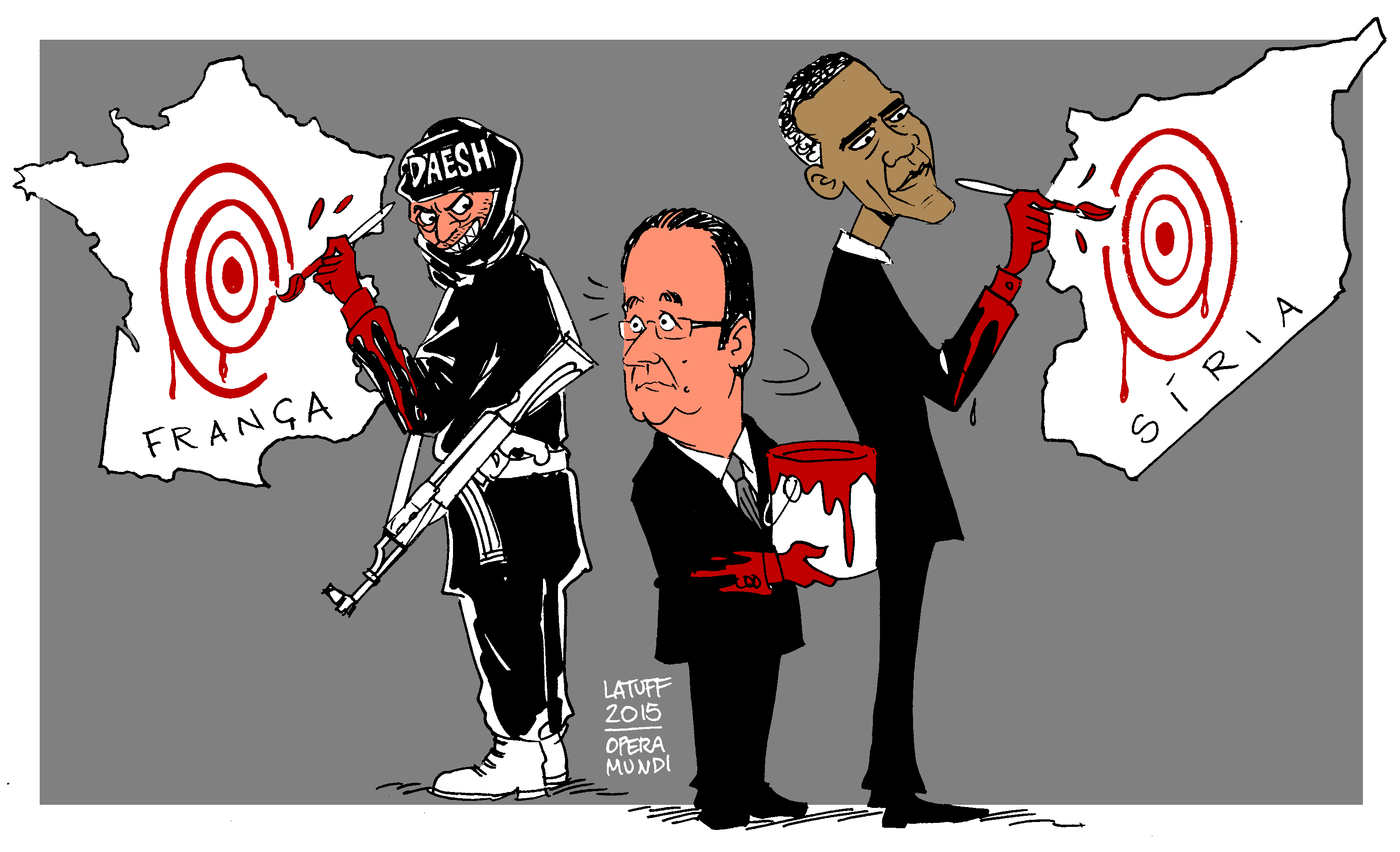 The European Parliament elections 2014
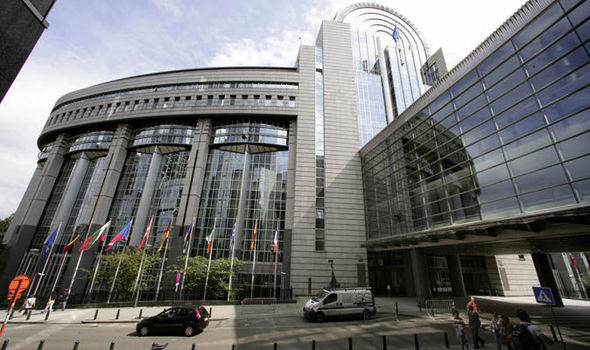 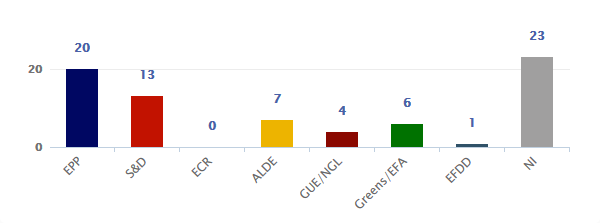 Presidential elections 2017
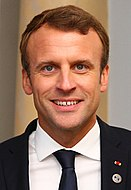 Main candidates:
Emmanuel Macron (24.0 / 66.1)
Marine Le Pen (21.3 / 33.9)
François Fillon (20.0)
Jean-Luc Mélenchon (19.6)
Benoît Hamon (6.4)
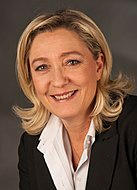 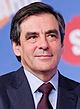 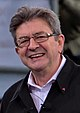 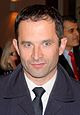 Parliamentary elections 2017
Effects of the electoral system:
http://www.parties-and-elections.eu/france.html
Presidency of Emmanuel Macron
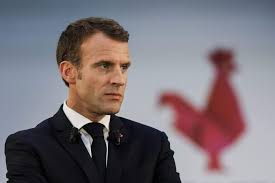 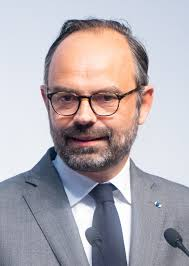 Graduated from ENA
Assisted to Paul Ricoeur
Member of PS 2006-2009
Worked for the Rothschild Bank
Turning opinion on migration policies
Plans to reform the EU
2018-2019 Yellow Vests 
Édouard Philippe (Les Républicains ! Member of PS 1990-1992)
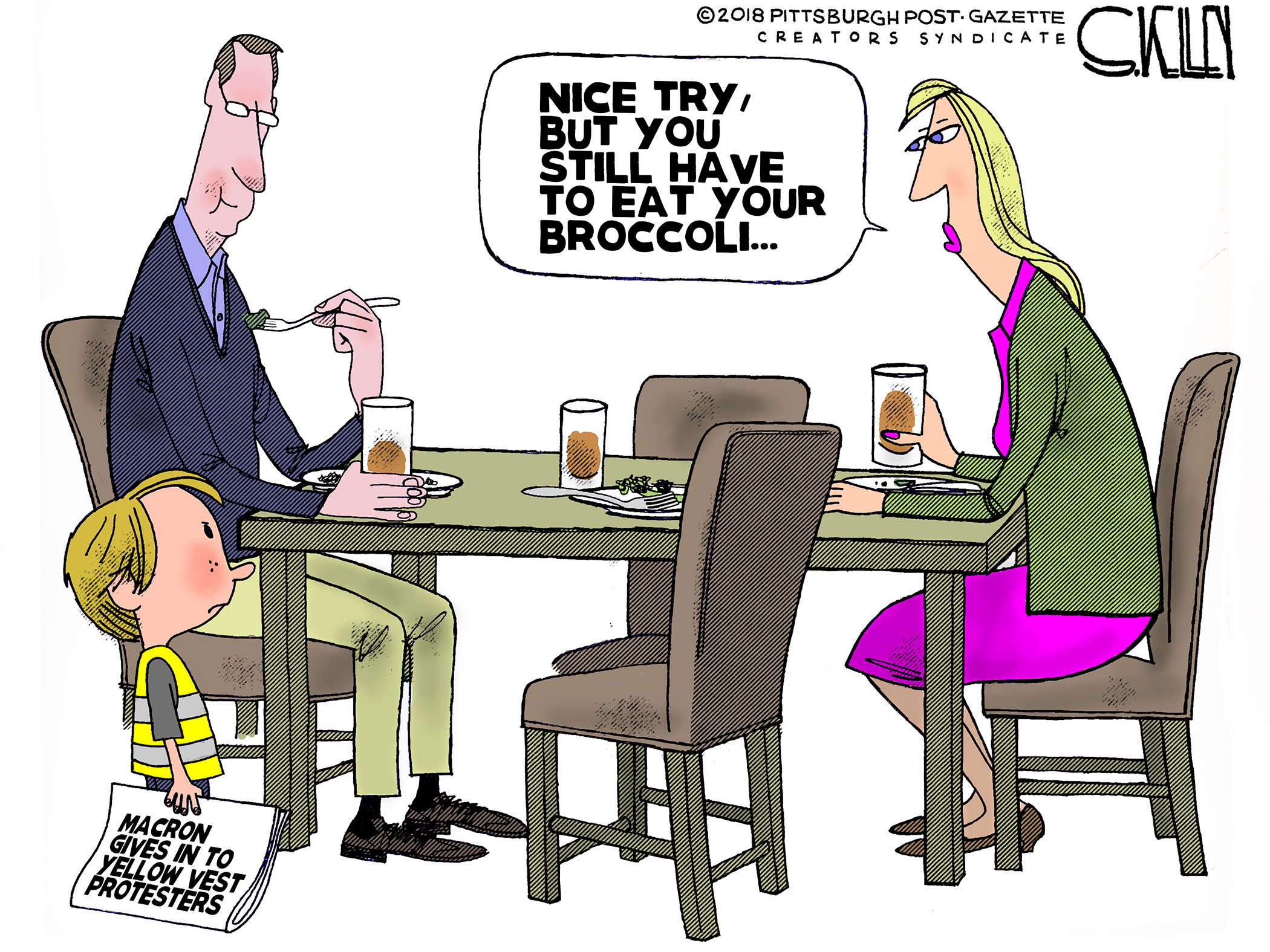 The European Parliament elections 2019
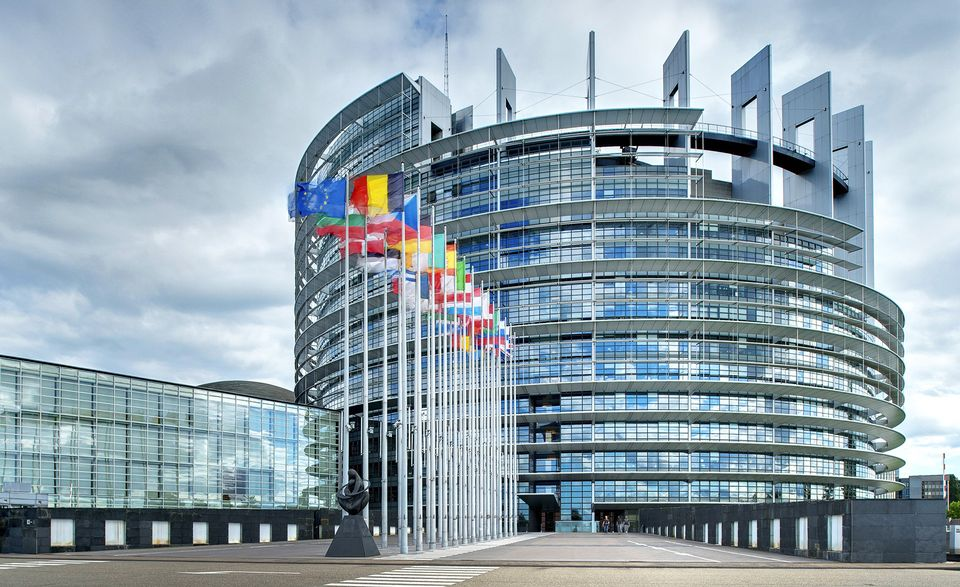 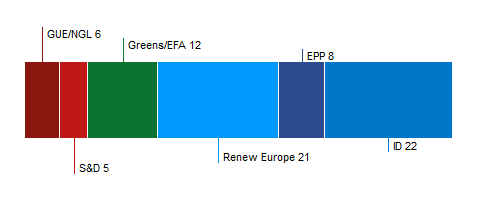 Current French Party Landscape
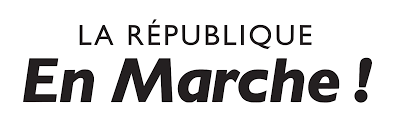 La République en Marche
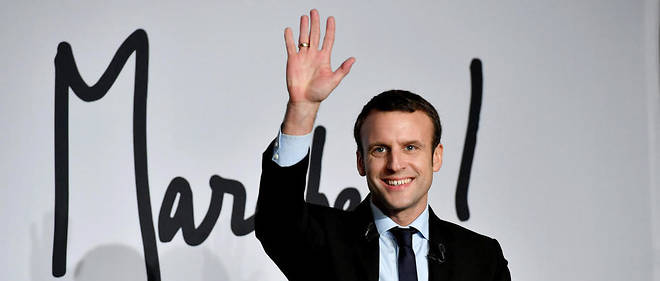 Founded in April 2016
Enterpreneurial party?
New centre?
New liberalism?
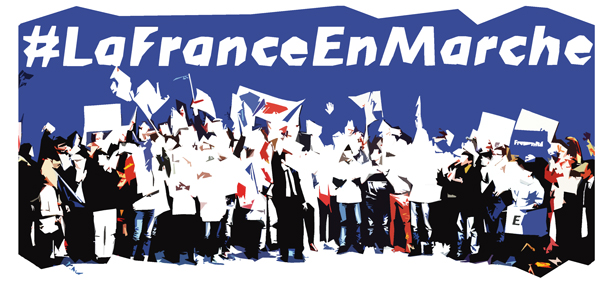 Les Républicains
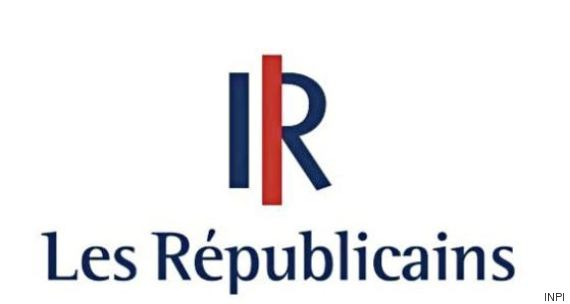 Post-Gaullist party
Union pour la nouvelle République (UNR)1958-1967
Union des démocrates pour la République (UDR) 1969-1976
Rassemblement pour la République (RPR) 1976-2002
Union pour un mouvement populaire (UMP) 2002-2015
Les Républicains (LR) 2015 onwards
Nicolas Sarkozy
François Fillon
Laurent Wauquiez
Rassemblement National
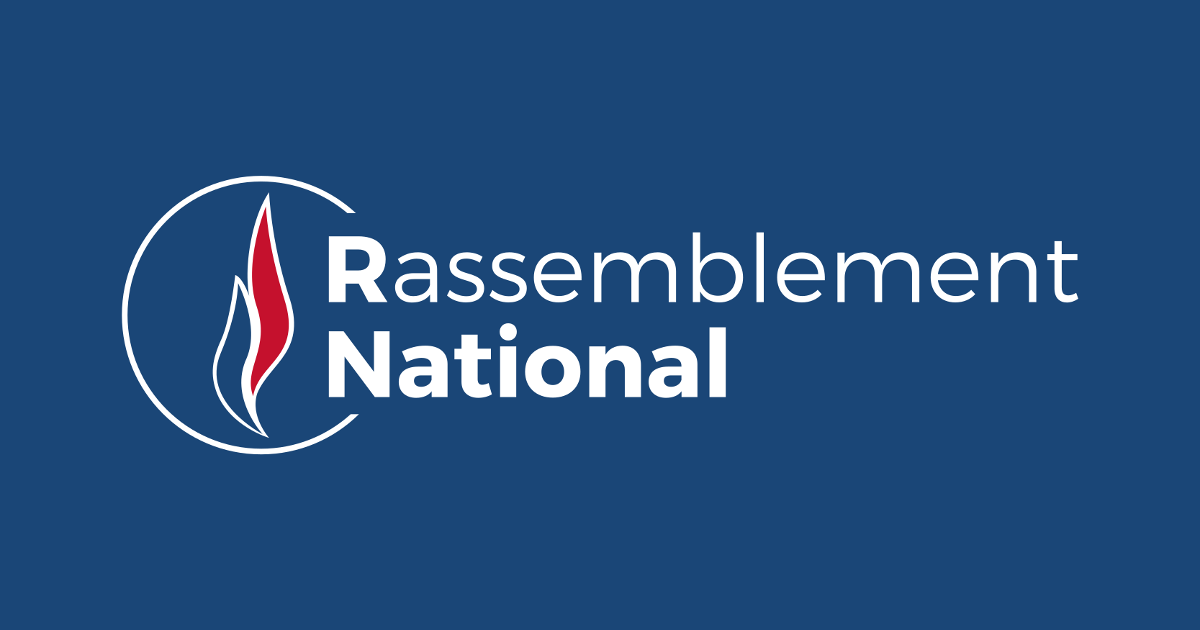 Ex-Front National
Check Robin’s presentation for details 
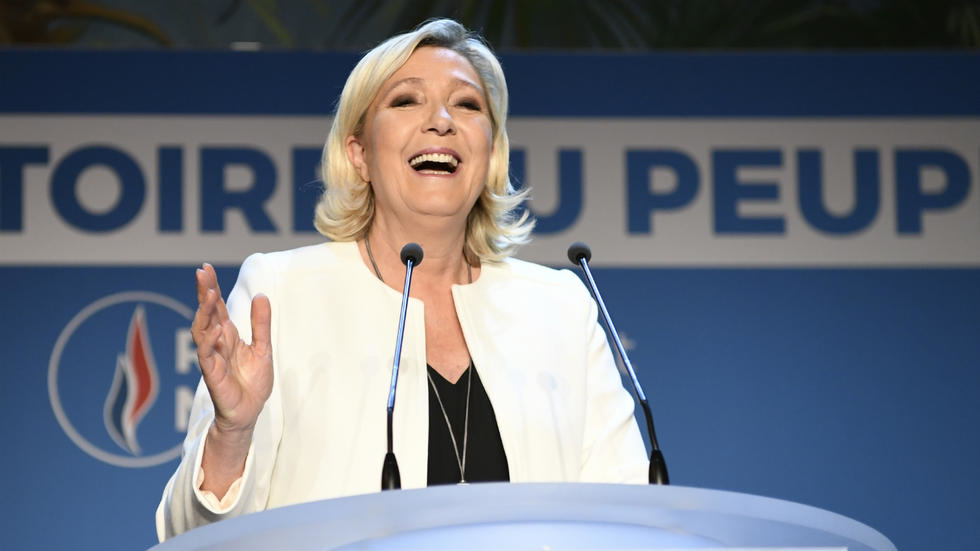 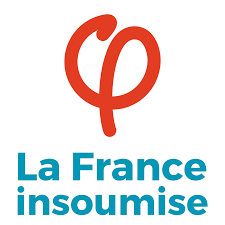 La France Insoumise
Founded in 2016
(2012 as Front de Gauche)
Jean-Luc Mélenchon (ex-PS): a candidate in 2017 presidential elections
Supported by philosopher Chantal Mouffe
6th Republic
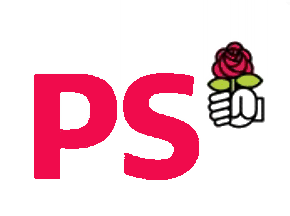 Parti Socialiste
1905 (Section française de l'Internationale ouvrière)
1969 PS

François Mitterrand
François Hollande

Jacques Delors

Lionel Jospin
Pierre Mauroy
Michel Rocard
Laurent Fabius
Europe Écologie Les Verts
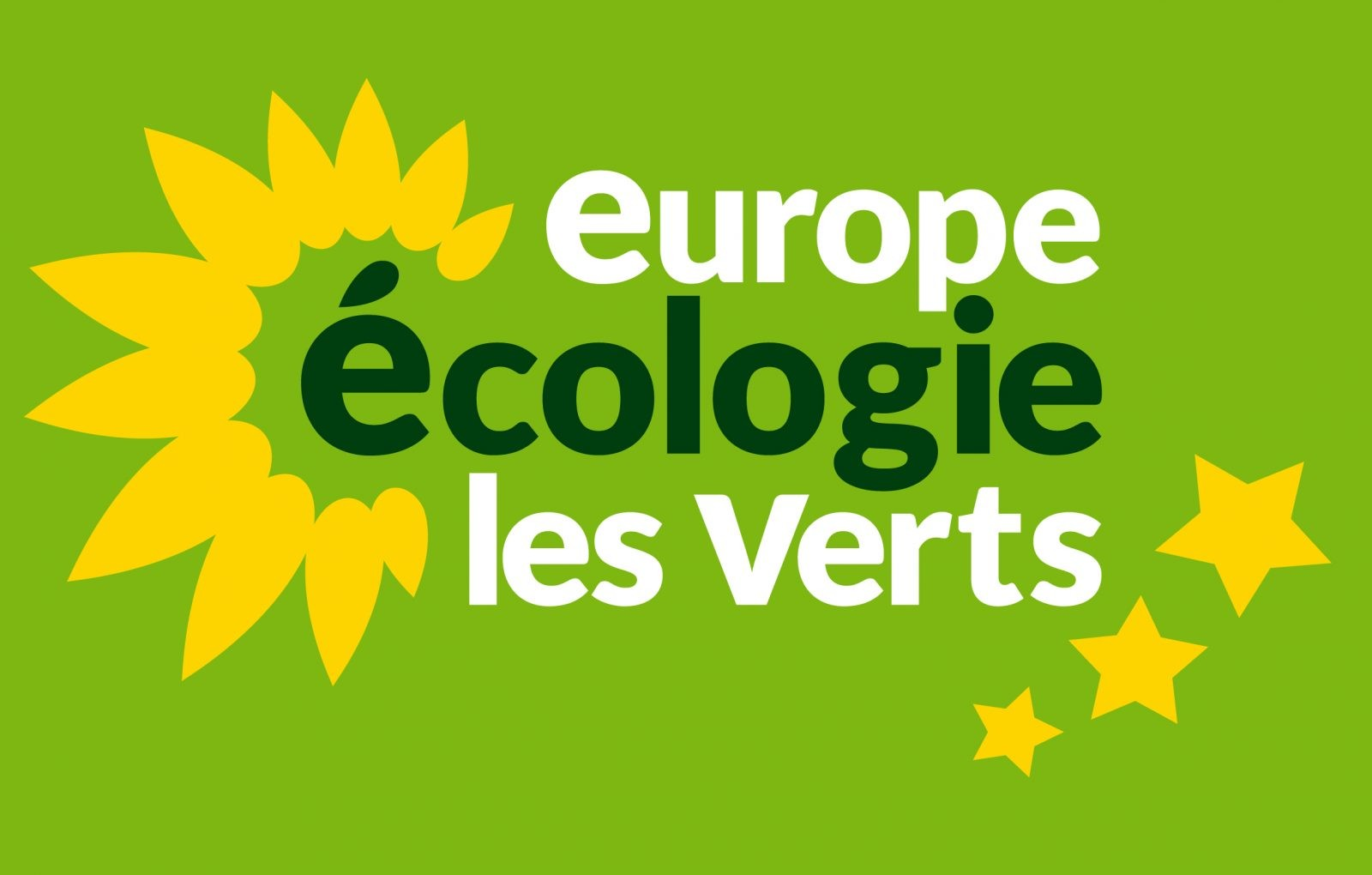 Founded in 2010 by merger of Europe Écologie (Daniel Cohn-Bendit) and Les Verts (1984)
Participated at the gvt. of Jean-Marc Ayrault (2012-2014)
José Bové
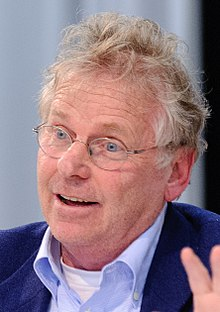 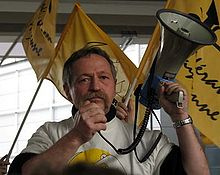 Mouvement Démocrate
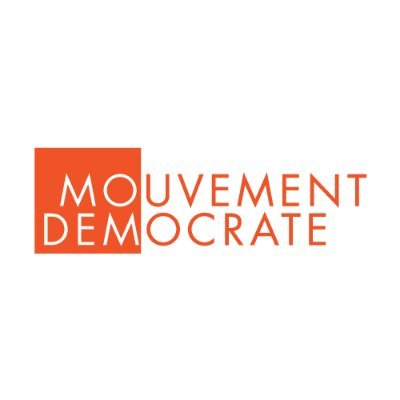 (2002 as UDF)
Founded in 2007 by François Bayrou in order not to support Sarkozy
Centrism
Cooperation with Macron in 2017
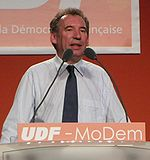 Parti Communiste Français
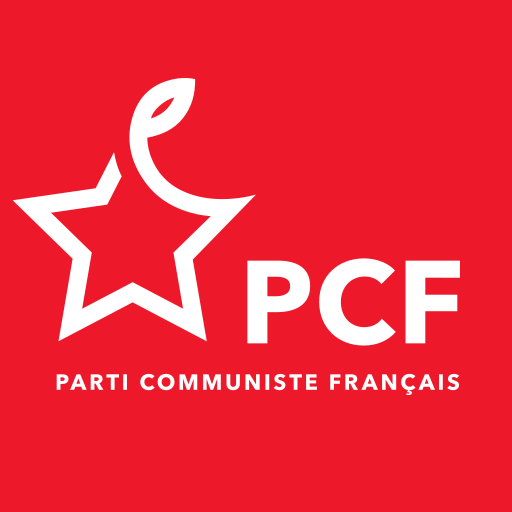 Founded 1920
Popular Front 1936

Part of the government:
1944-1947 (tripartisme with MRP and SFIO)
1981-1984
Democratic centralism abandoned only in 1994

2012 run as as a part of FG (2007-2018)
Parti Radical de Gauche
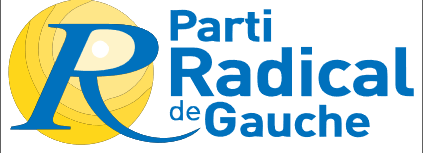 Active since 1971
Roots reach to 1901
Tradition of the moderate left of the 3rd and the 4th Republic
Republicanism
Moderate socialism
Laïcité